Unit 9
NATURAL DISASTERS
Lesson 2
OBJECTIVES
03
01
02
Personal qualities
Knowledge
Competence
- Feel sympathy for people who are affected by natural disasters and be willing to help them
- Actively join in class activities
- Vocabulary: The lexical items related to natural disasters.
- Pronunciation: Stress in words ending in -al and -ous
Develop teamwork skills, communication skills and creativity.
Listen to the song and write down the ways to deal with each natural disaster.
Answer
1. Earth quake: 
drop to the floor, cover your head and crawl under the table.
2. Rainstorm: 
find a shelter, stay away from windows, pay attention to flying objects and stay away from power lines.
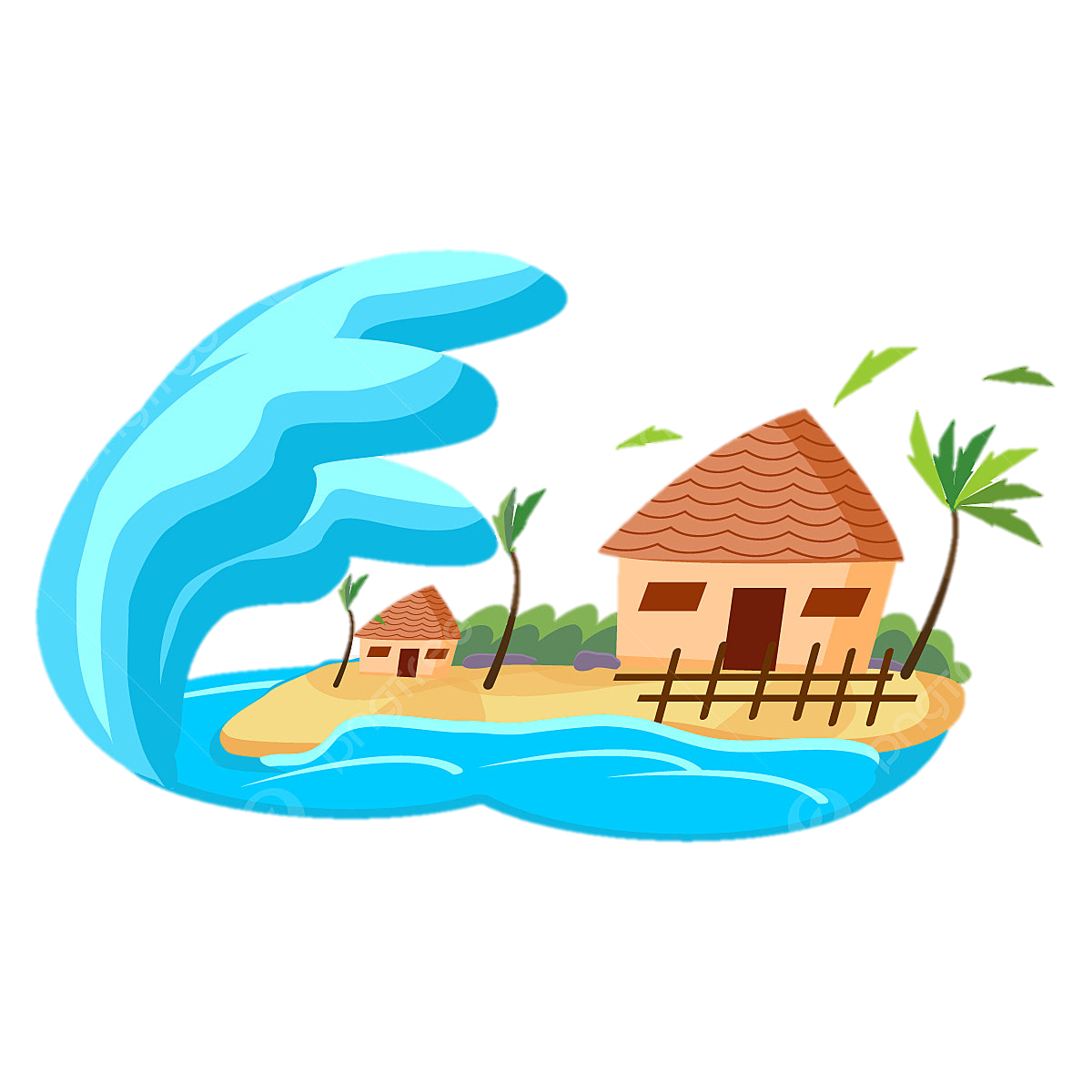 destroy (v)
/dɪˈstrɔɪ/
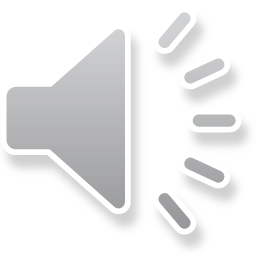 phá hủy
erupt (v)
/ɪˈrʌpt/
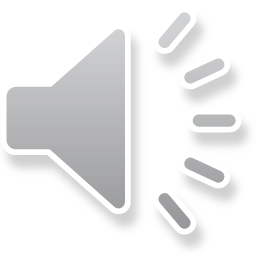 phun trào
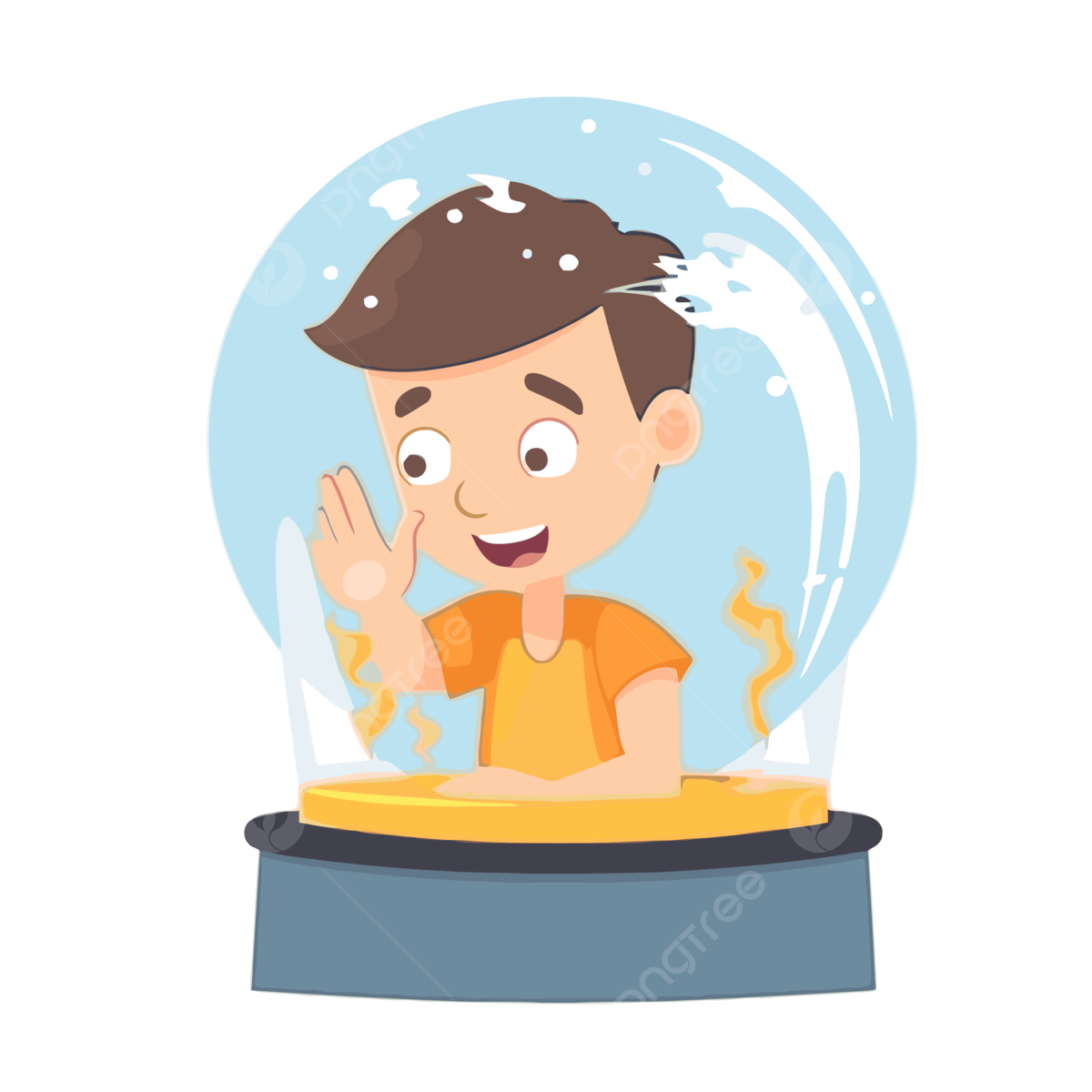 predict (v)
/prɪˈdɪkt/
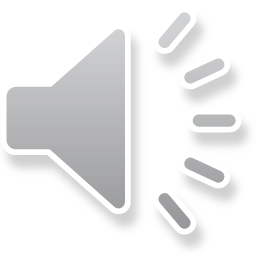 dự đoán
emergency kit (n)
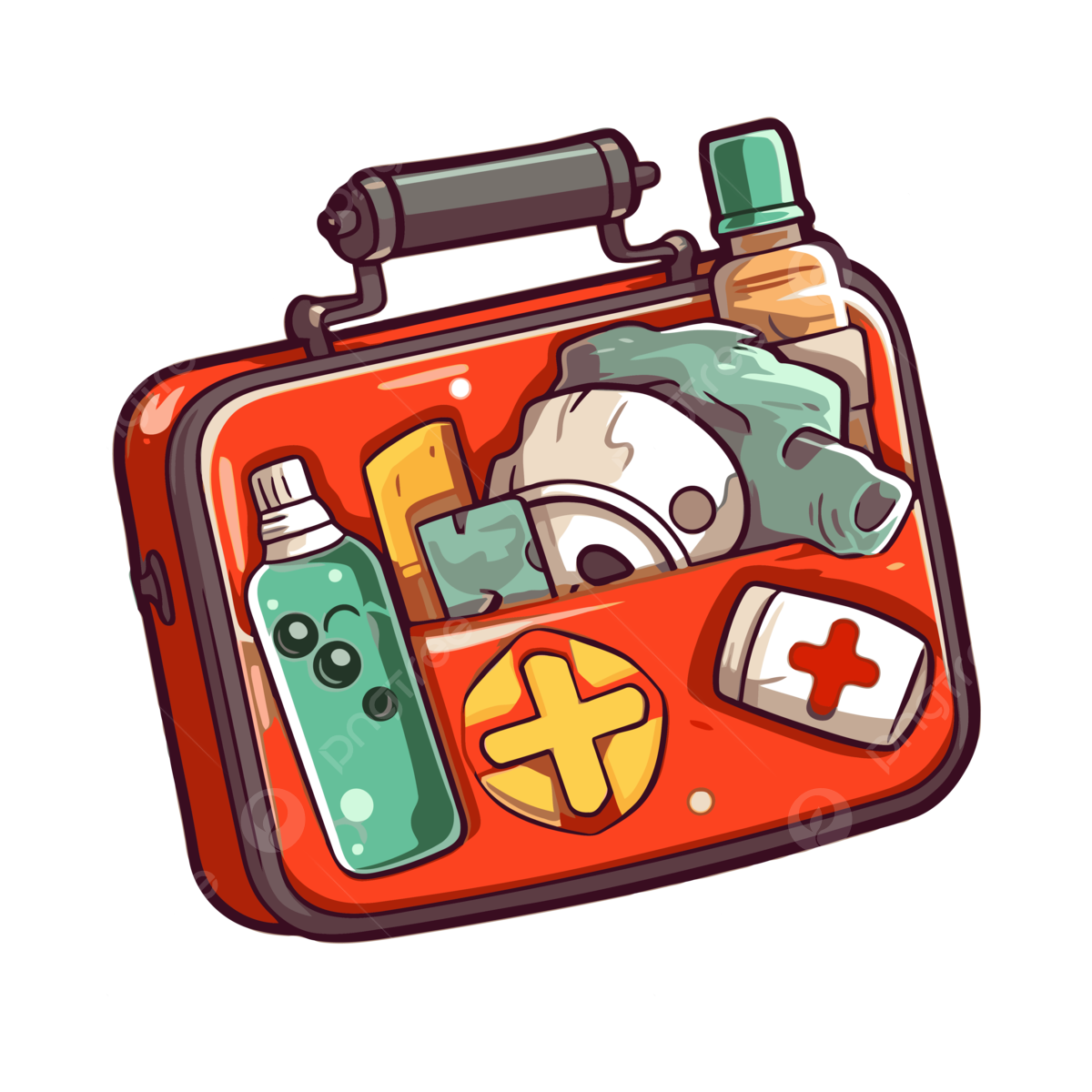 /ɪˈmɜːdʒənsi kit/
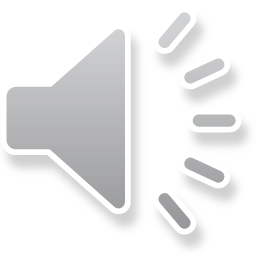 bộ dụng cụ dùng trong trường hợp khẩn cấp
property (n)
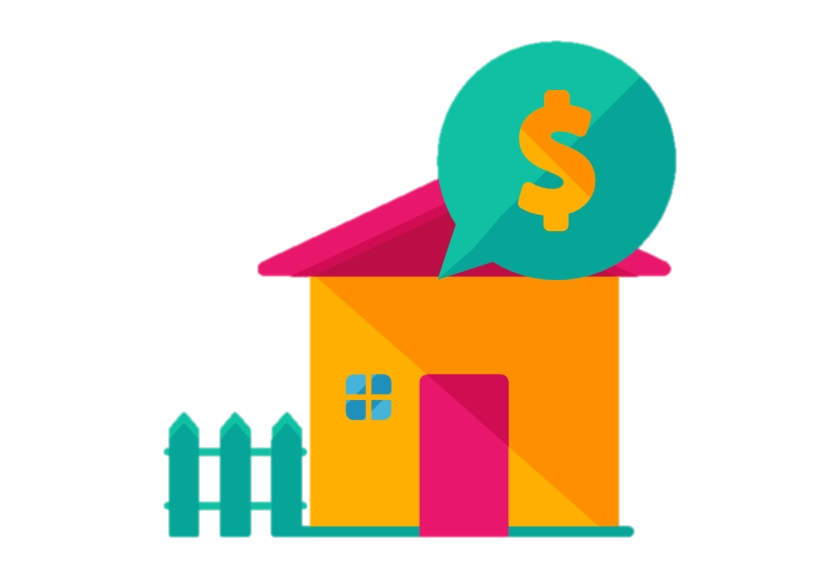 /ˈprɒpəti/
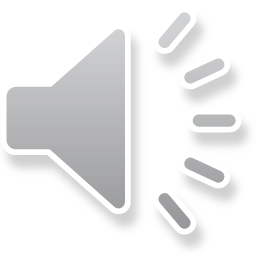 của cải, nhà cửa
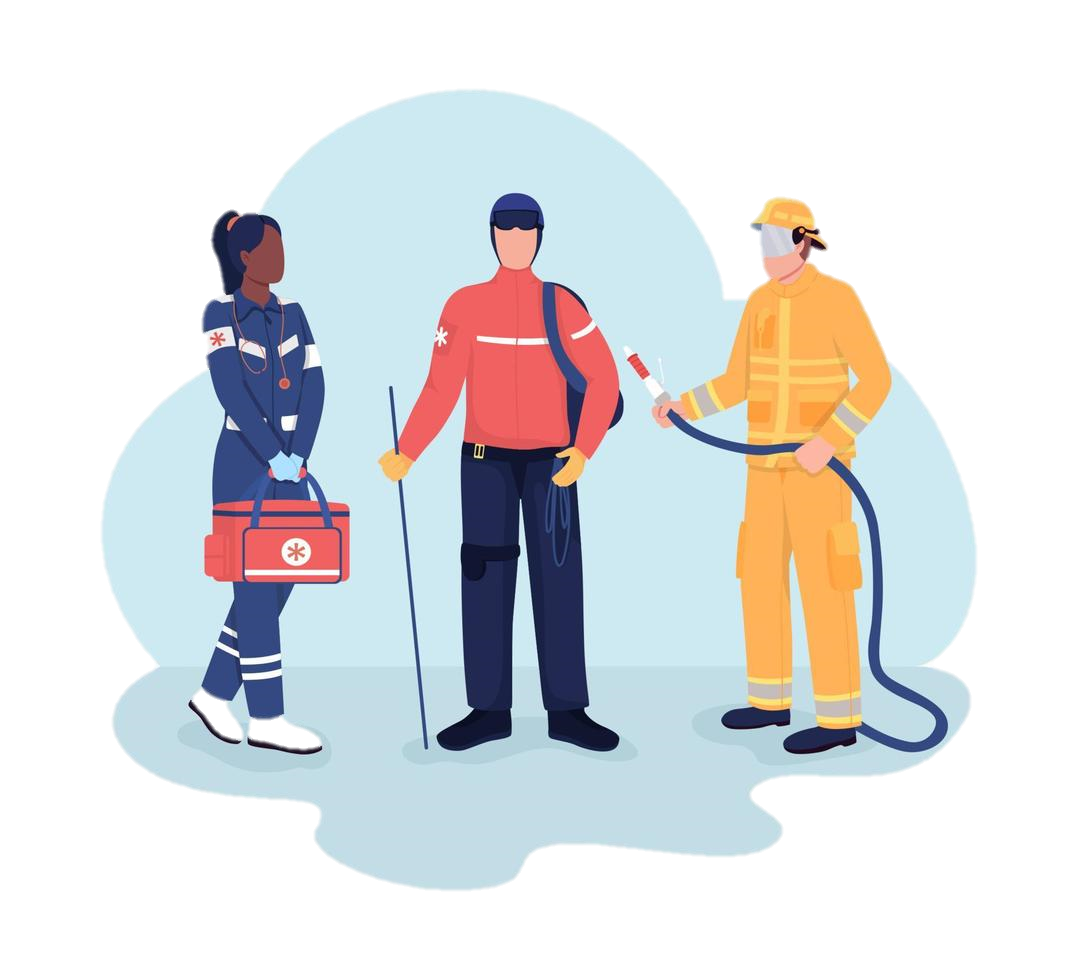 rescue worker (n)
/ˈreskjuːˈwɜːkər /
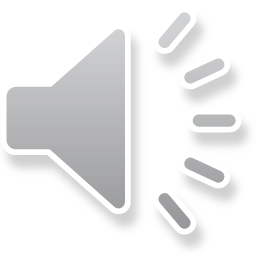 nhân viên cứu hộ
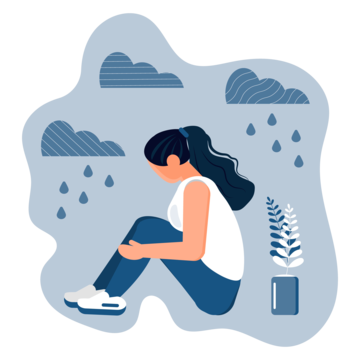 victim (n)
/ˈvɪktɪm/
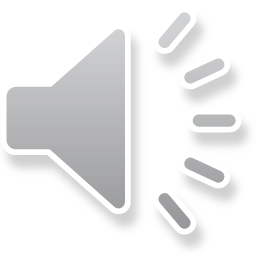 nạn nhân
01
Vocabulary
Natural disasters
vocabulary
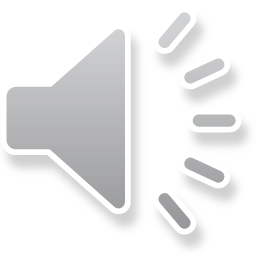 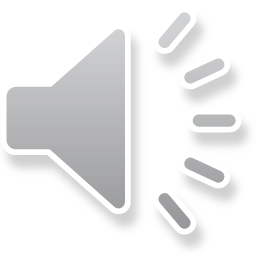 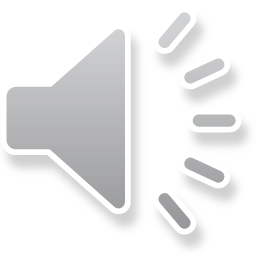 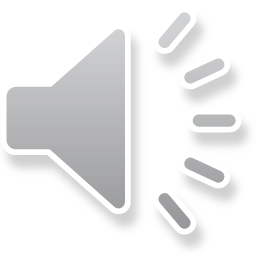 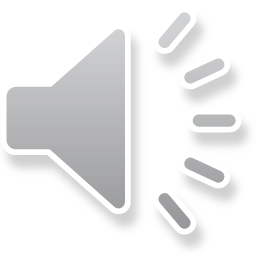 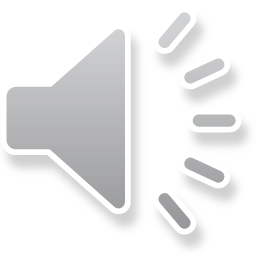 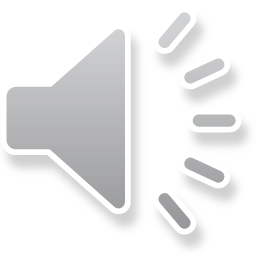 Task 1: In column B, write the noun forms of the verbs in column A.
Destruction
Eruption
Unit 9
Warning
Natural
disasters
Prediction
Damage
Task 2: Write a word or phrase from the box under the correct picture.
1. whistle
2. property
emergency kit             victim             rescue worker                 property                whistle
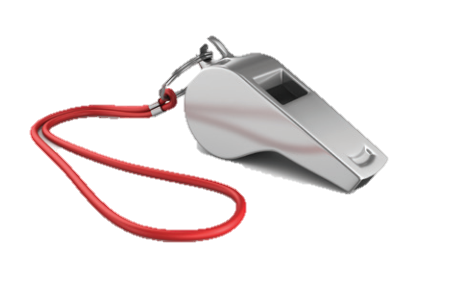 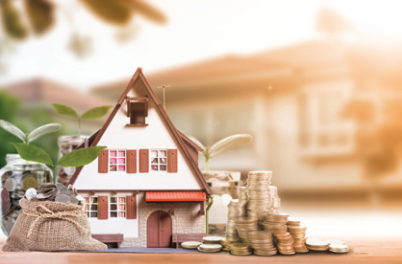 Task 2: Write a word or phrase from the box under the correct picture.
3. emergency kit
4. victim
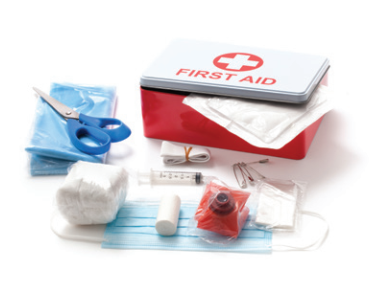 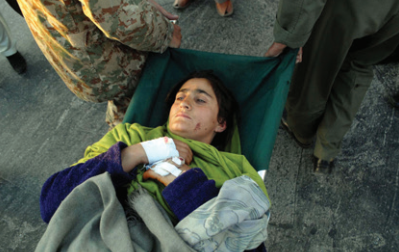 emergency kit             victim             rescue worker                 property                whistle
Task 2: Write a word or phrase from the box under the correct picture.
5. rescue worker
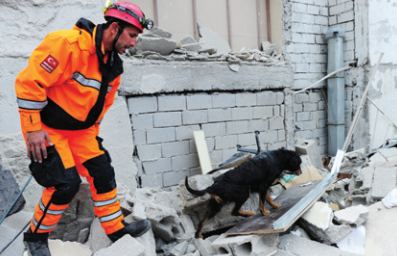 emergency kit             victim             rescue worker                 property                whistle
Task 3: Fill in each blank with a word or phrase from the box.
warning          predict          property           damage          emergency kit
2. Local authorities gave a flood ________ yesterday, so today people are moving to safer places.
1. Natural disasters can cause serious ________ to human life.
3. To prepare for a natural disaster, we should make a(n) ___________.
warning
damage
emergency kit
Task 3: Fill in each blank with a word or phrase from the box.
warning          predict          property           damage          emergency kit
4. It’s hard to believe that we cannot _______ when earthquakes will happen.
5. They lost all of their ________ because of the volcanic eruption.
predict
property
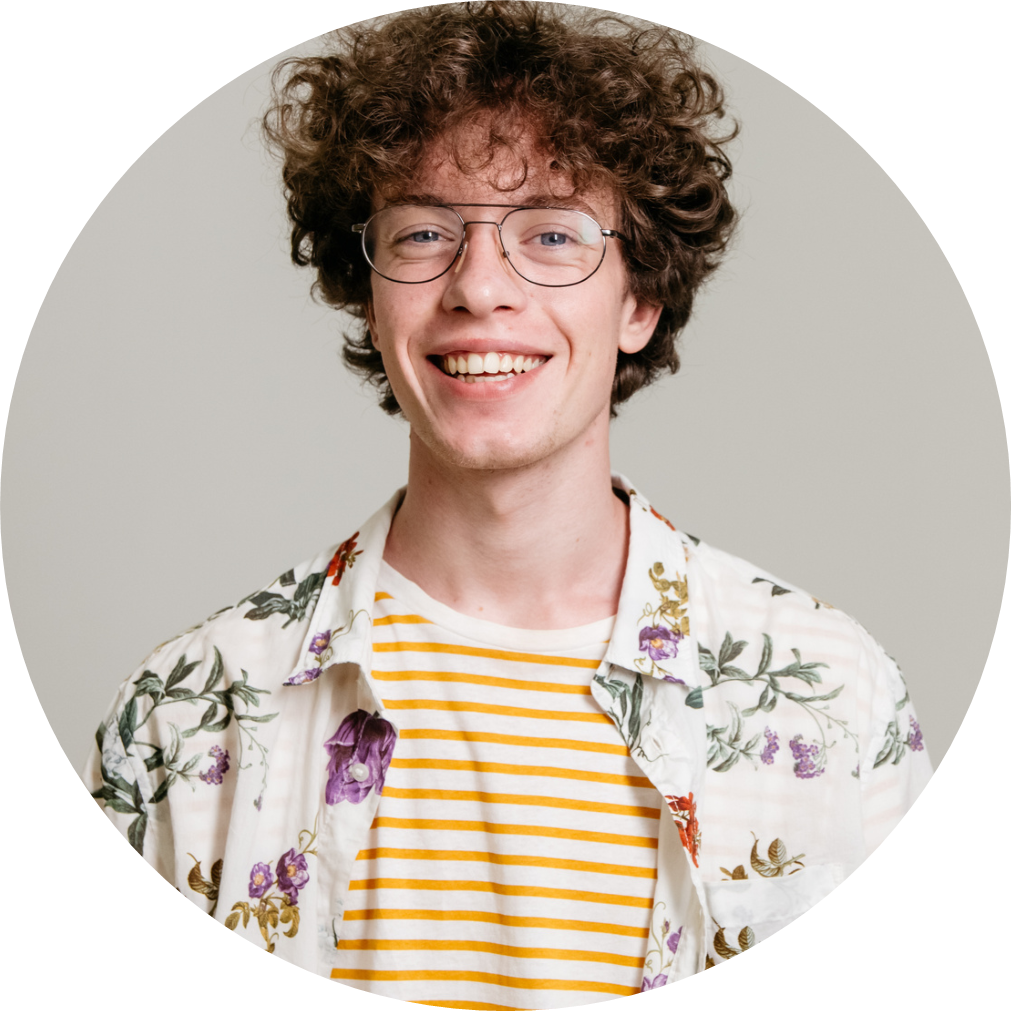 PRONUNCIATION
Stress in words ending in -al and -ous
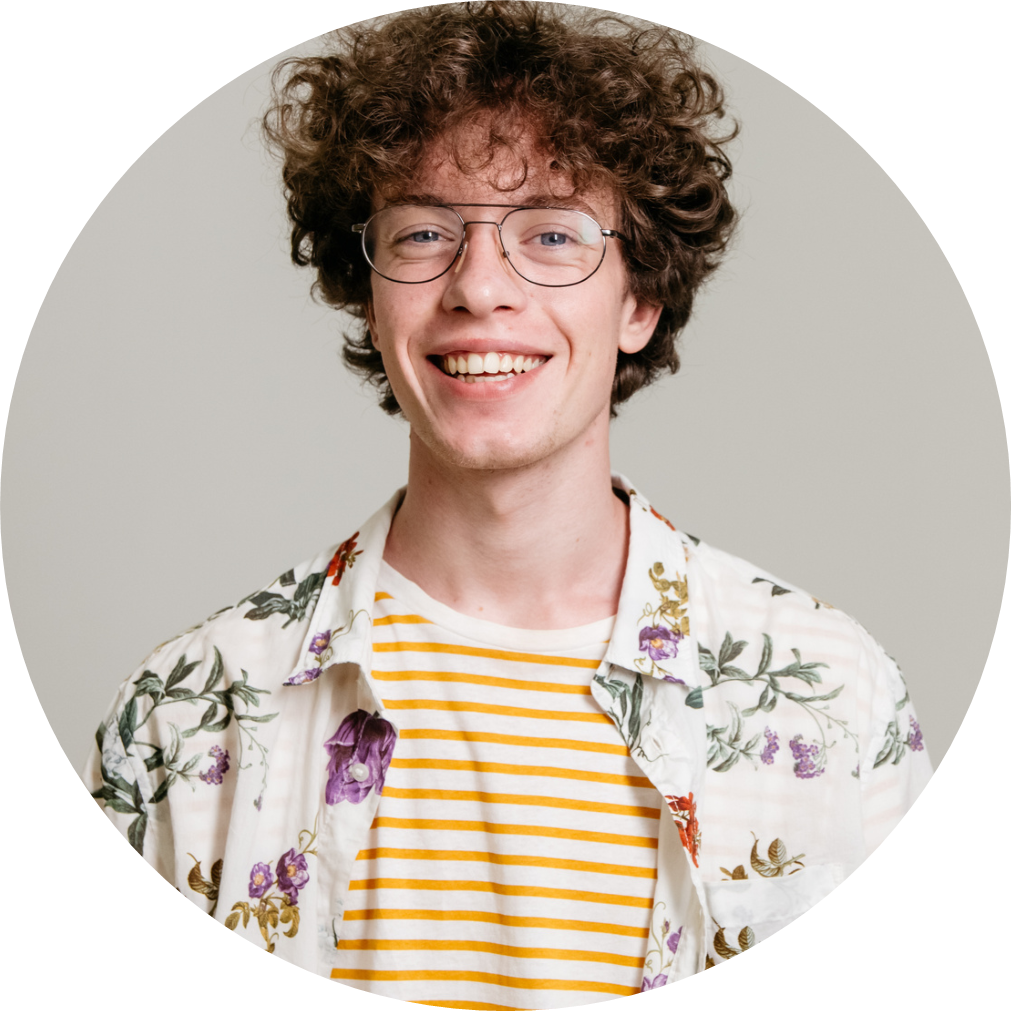 PRONUNCIATION
Stress in words ending in -al and -ous
Task 4: Listen and repeat the words. Pay attention to the word stress.
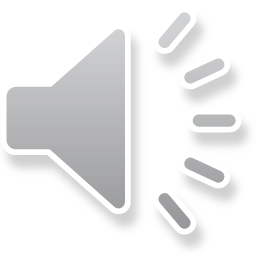 dangerous
humorous
poisonous 
marvelous
musical
national	
practical
personal
Task 1: In column B, write the noun forms of the verbs in column A.
Destruction
Eruption
Unit 9
Warning
Natural
disasters
Prediction
Damage
BURNING OF FOSSIL FUELS
Add a main point
Add a main point
Briefly elaborate on what you want to discuss.
Briefly elaborate on what you want to discuss.
Add a main point
Add a main point
Briefly elaborate on what you want to discuss.
Briefly elaborate on what you want to discuss.
DEFORESTATION
Briefly elaborate on what you want to discuss.
Briefly elaborate on what you want to discuss.
Briefly elaborate on what you want to discuss.
METHANE EMISSIONS
Methane is a potent greenhouse gas released during the production and transportation of coal, oil, and natural gas. It is also emitted from livestock, rice paddies, and landfills. Methane has a much greater warming potential than CO2 in the short term.
02
Add an agenda
Elaborate on what
you want to discuss.
WASTE MANAGEMENT
Add a main point
Lorem ipsum dolor sit amet, consectetur adipiscing elit, sed do eiusmod tempor incididunt ut labore et dolore magna aliqua.
Add a main point
Lorem ipsum dolor sit amet, consectetur adipiscing elit, sed do eiusmod tempor incididunt ut labore et dolore magna aliqua.
03
Let’s wrap up!
What have you learnt in the lesson?
‘
2. What should we make to prepare for a natural disaster?
1. The flood victims are collecting their personal ________.
Regional
Disastrous
Practical
Numerous
Curious
Let’s wrap up!
‘
‘
‘
An emergency kit
‘
property
- Learn the new words.
- Do exercises in the workbook.
- Prepare for Lesson 3 - A closer look 2.
Homework
Thanks for lítening
Thank you
As we conclude this lesson, I urge each of you to reflect on what you can do to be a part of the solution. Whether it's making more sustainable choices in your daily life, advocating for change, or supporting policies that prioritize the environment, every action counts. By working together, we can combat global warming and strive for a more sustainable and resilient future for our planet. Thank you for your attention, and let us all take the responsibility to be stewards of our Earth.